Summer August 2021
MCA Chairman’s Strategic Assessment
as of 8/8/2021
2021 Summer Board Meeting
Forecast 6-12 Months
Winter February 2021
Focus Area
Membership 

Retail Performance

Insurance 

Advertising

Corporate Sponsorships

Foundation Donations

Investments

Overall Cash Flow
Retail Committee Assess            N/A
= Meeting Expectations
=  Not Meeting Expectations
=  Off Track / Potential Board Assistance
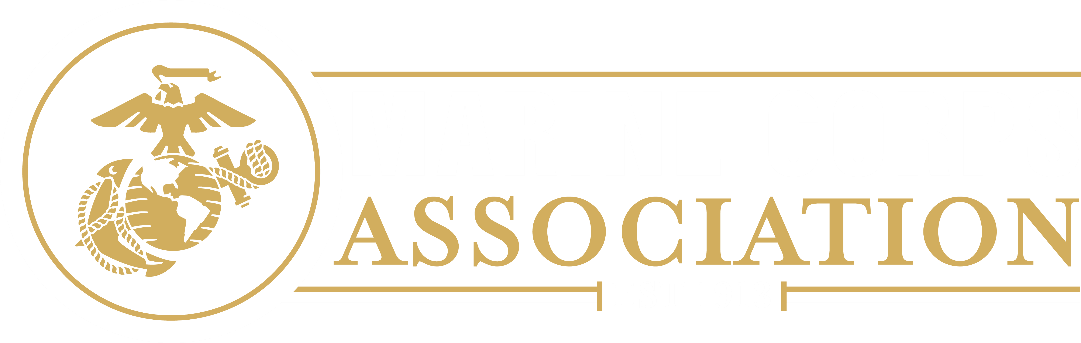 1 of 2
Summer August 2021
MCA Chairman’s Strategic Assessment
as of 8/8/2021
2021 Summer Board Meeting
Forecast 6-12 Months
Winter February 2021
Focus Area
Modern Day Marine Expo

Foundation Program Delivery

USMC Senior Leader Support

Strategic Plan Execution

Relationships w/ Sister NFES

Digital Presence / Social Media

Board Succession Planning

NMA Designation

President & CEO Succession
N/A
=  Off Track / Potential Board Assistance
=  Not Meeting Expectations
= Meeting Expectations
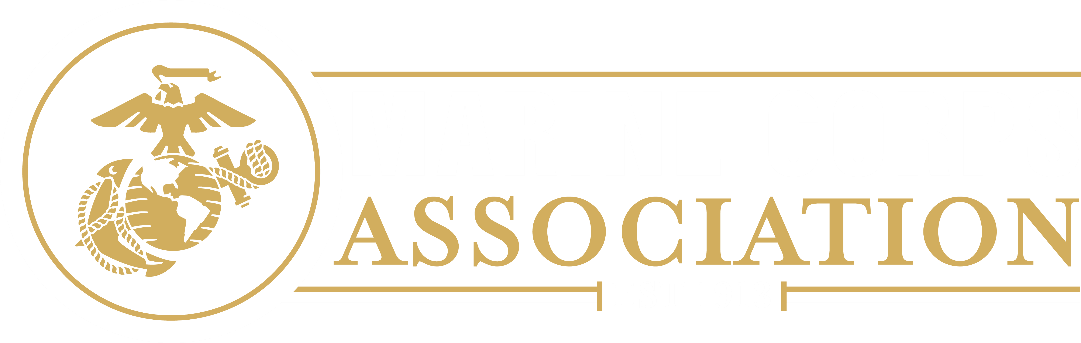 2 of 2